12-th Scientific Conference of the Bulgarian Focal Point of EFSA 
„Climate changes - a global threat for the food chain”
25 October 2019
Local community resilience to climate change –
examples from Bulgaria

Assoc. Prof. Dessislava Dimitrova, PhD
Assist. Prof. Teodora Ivanova, PhD

Institute of Biodiversity and Ecosystem Research,
Bulgarian Academy of Sciences
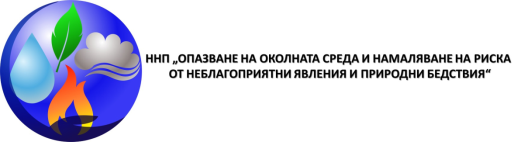 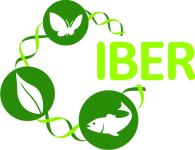 Rural Areas in Bulgaria
Depopulation of rural areas and lack of agricultural specialists in the farms;
Polarization of agriculture – intensive grain production vs. shrinking in other sectors
Re-wildening and ruderalization of abandoned grasslands and fields;
Loss of Bulgarian plant and animal genetic resources.
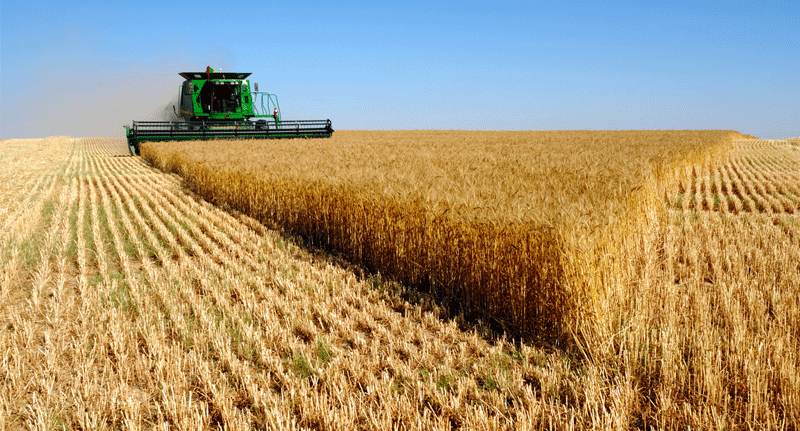 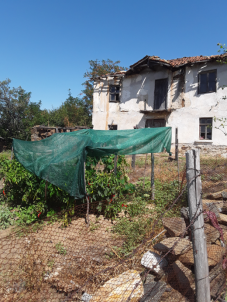 Global trends:
Increased demand for organic food;
Permaculture;
Replacement of local landraces with foreign varieties;
Minimization of plots with local varieties and landraces
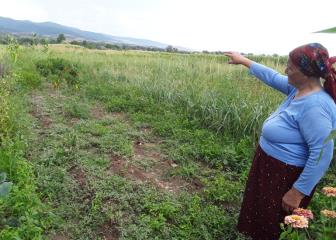 Climate change in Bulgaria – Local concerns
Climate change consequences with high public concern 
Extended drought periods
Extreme weather events
Shifting rainfalls

Interrelation with other socio-economic issues
Land abandonment combined with strong dependence of food importation
Low preparedness for coping with extreme events

Lack of public awareness – skepticism and lack of personal involvement
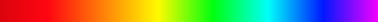 Very low sensitivity >>>>> Very high sensitivity
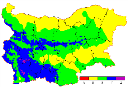 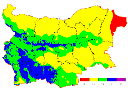 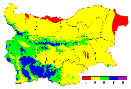 а
b
c
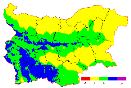 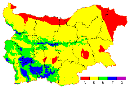 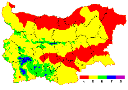 d
f
e
Areas vulnerable to climate change: a – present climatic conditions (1961-1990), b – 2020 (realistic scenario), c – 2050 (pessimistic scenario); d, e, f – 2080
				     (optimistic, realistic and pessimistic scenario)
Source: MAF, 2011
Low cost adaptation measures?
Popularization and promotion of:
Drought-resistant crops and varieties, shifting to suitable cultures
Amelioration of agricultural land (incl. cooperation)
Sustainable agricultural practices
Added-value agri-food businesses (processing, upcycling, valorization in other sectors)
Consumer/society involvement
Short food supply chains
Seasonal diet
Reduction of food waste
Ecologically-responsible consumer behavior (low toleration to over-packaging, responsible buying, etc.)
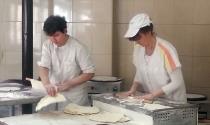 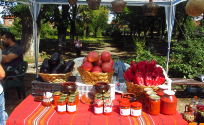 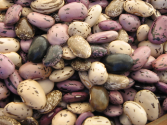 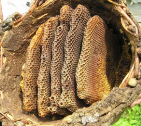 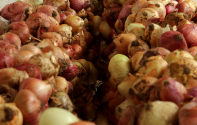 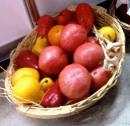 Traditional landraces and promoted plant diversity from the East Rhodope Mts.
Local traditional crops
Vigna unguiculata (L.) Walp.
Lathyrus sativus L.
Vicia faba L.
Phaseolus vulgaris L.
Cicer arietinum L.
New old business opportunities
Sesamum indicum L.
Self-provision
Seasonal traditional diet
Lack of market-oriented production
“The luxury of local” food
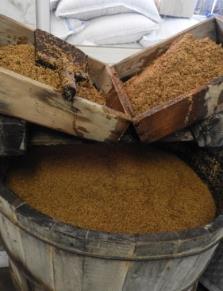 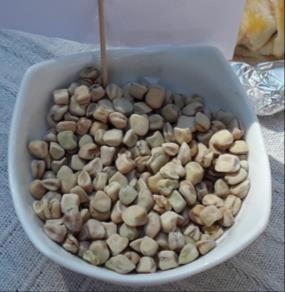 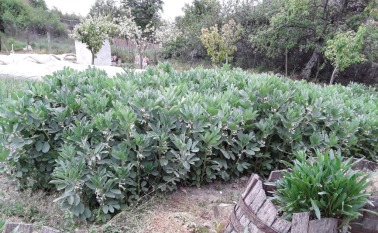 Traditional landraces and promoted plant diversity from the East Rhodope Mts.
Trakiya traditional food, livelihood and crafts festival – Ivaylovgrad(since 2012)
Promotion of local culture related to agriculture and food
Tourist attraction
Regional and International cooperation
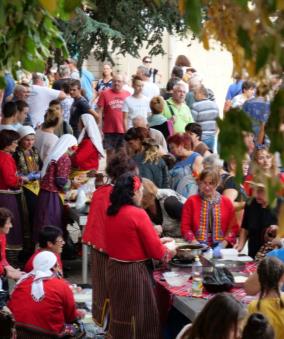 Local beans and beyond – Central Rhodope Mts.
Cooperation for preservation and promotion of local products with known origin – garden crops and non-timber forest resources (berries, herbs and mushrooms). 
Festival of Smilyan beans – reinventing the identity of the product, promotion that increases income of people
Recognition of climate warming – not good for the beans but allows greater variety of garden cultures
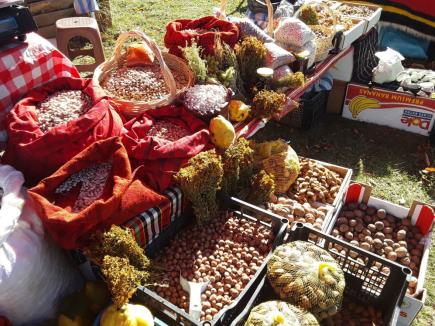 Promotion of local culture related to agriculture and food
Tourist attraction
Low entrepreneurial capacity
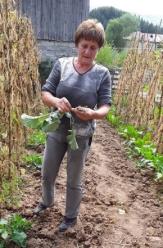 Plant genetic resources from the West Rhodope Mts.
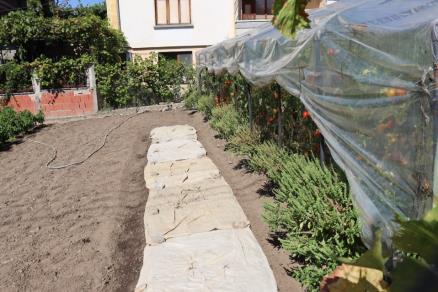 Preserved local landraces (corn, beans, vegetables, tobacco and ornamentals) and family traditions related to growing and processing 
Small-scale agriculture livelihoods and strong community sharing – promotion of seed saving and exchange.
Private garden and food growing skills as a foundation of food sovereignty.
Local landraces conservation
Tobacco growing alternatives 
Irrigation issues
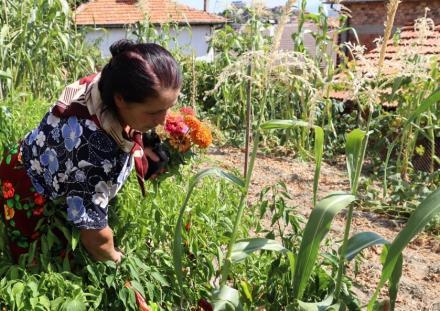 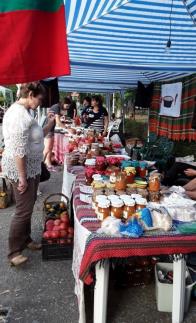 Traditional landraces and promoted plant diversity from the Upper Thracian Valley.
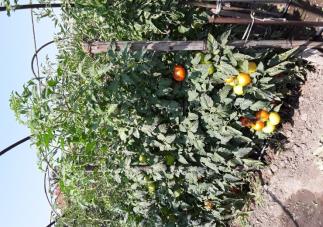 Kurtovo Konare Fest – promotion of locally grown fruits and vegetables and related preserves; preservation traditional knowledge and micro-business models
Food diversity as part of the local cultural heritage
Local plant landraces and EU quality schemes – producers reluctant to cooperate and develop common strategy
Climate change and new pests – abandonment of local land races that are also low productive
Local landraces conservation and promotion
Added-value production
Valorization – food-culture fusion
Air pollution and new pests issues
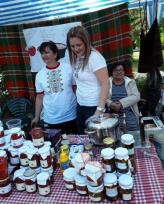 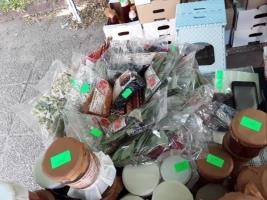 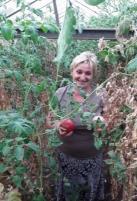 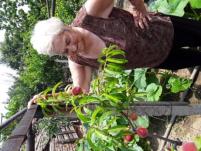 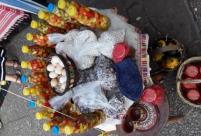 Traditional landraces and promoted plant diversity from the West Balkan Mts.
Local onion (Allium cepa L.) and peppers (Capsicum annuum L.)  landraces. Potential for PDO. Seed production in the home gardens.
Various marketing and promotion models .
Storytelling and Experimenting in the garden – social prestige and affordable exoticism 
Promotion of onion through a festival; festivals without product:  Petrevene watermelon festival
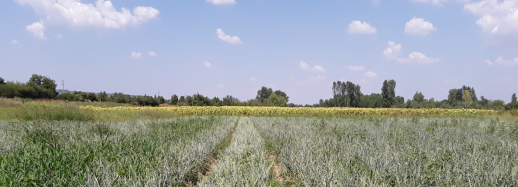 Local landraces conservation and promotion
Irrigation issues
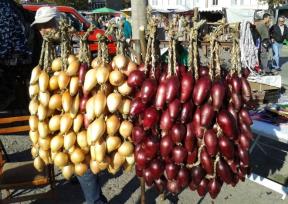 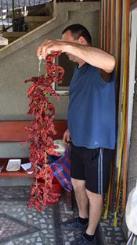 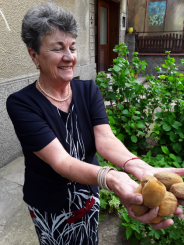 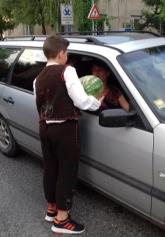 Discussion and Recommendations
Adaptation beyond greening of energy and transport:

Environmental sustainability
Nature preservation
Quality of life
Creating positive image and demand for responsible producers
Support for green and socially-inclusive enterprises
Geographical origin – ecological, marketing and quality impact
Effective adaptation to climate changes needs integration of traditional knowledge and external expertise
Bidirectional collaboration between researchers and farmers – farmers to become the interpreters of traditional knowledge
 Utilization of the potential of local varieties and breeds that are more resistant  to drought, cold, pests and deceases
Constant public awareness campaign for the role of sustainable farming for mitigation of climate change and elaboration of adaptation strategies focused on apparent actions
Thank you for your attention!

dessidim3010@gmail.com
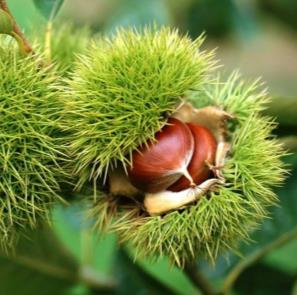 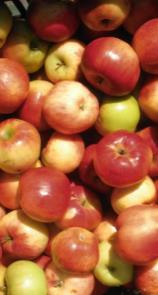 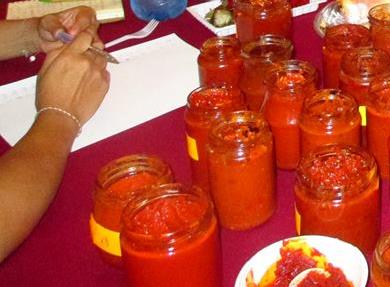 This work has been carried out in the framework of the National Science Program "Environmental Protection and Reduction of Risks of Adverse Events and Natural Disasters", approved by the Resolution of the Council of Ministers № 577/17.08.2018 and supported by the Ministry of Education and Science (MES) of Bulgaria (Agreement № D01- 30/06.12.2018).